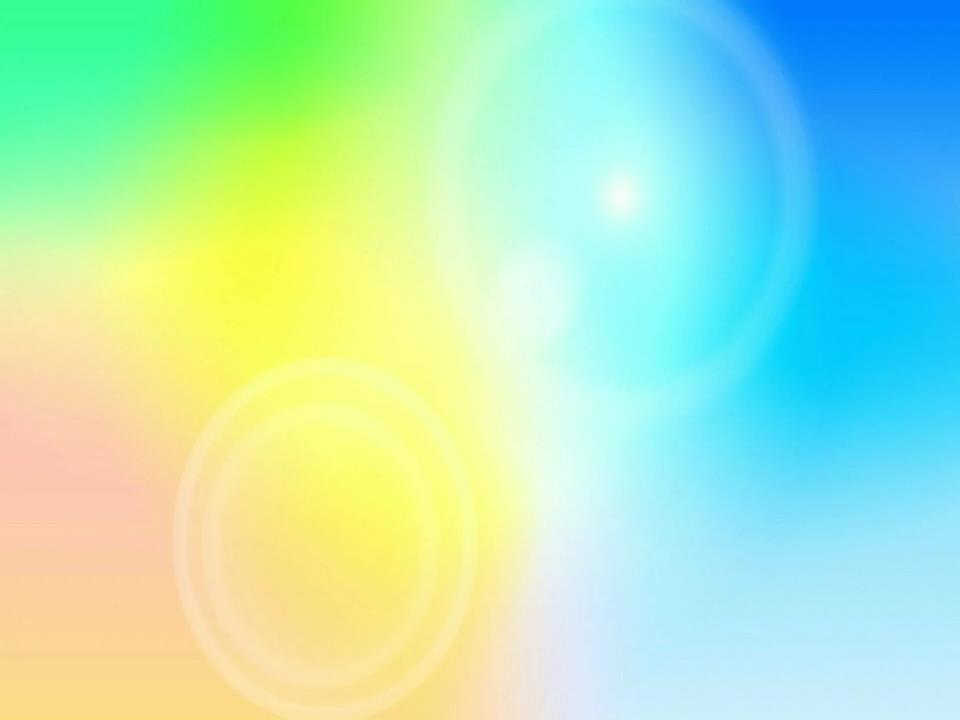 Тема собрания:
«Начало учебного года - начало нового этапа в жизни детского сада и его воспитанников»
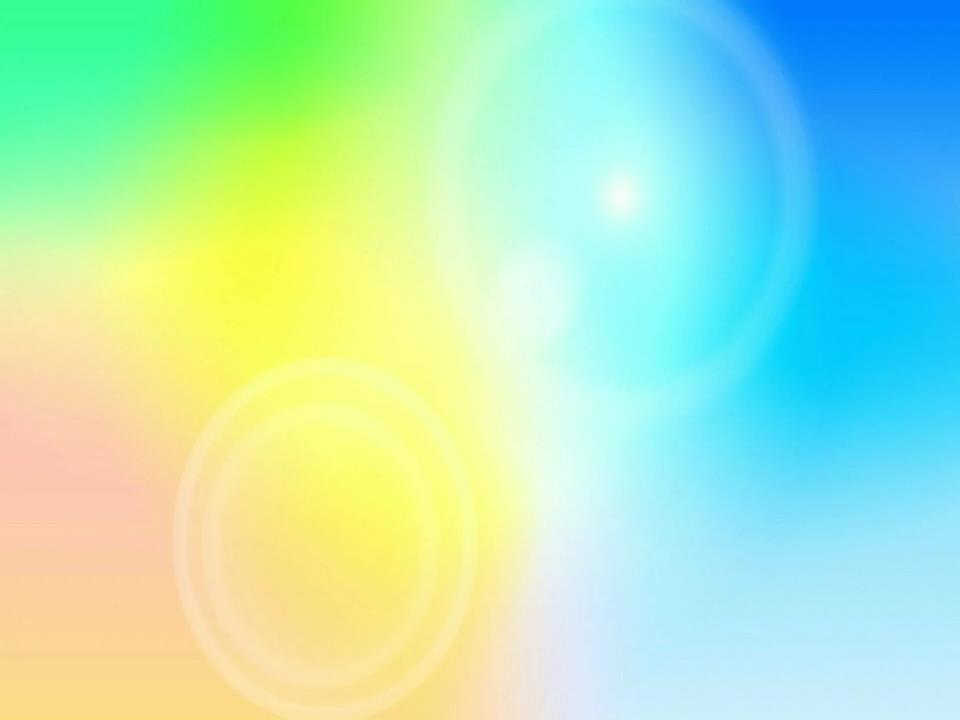 Цель:
 Расширение контакта между педагогами и родителями; моделирование перспектив на новый учебный год; повышение педагогической культуры родителей. Задачи:
1.      Рассмотреть возрастные и индивидуальные особенности детей 3-4 лет.
2.      Познакомить родителей с задачами детского сада на новый учебный год, с планами группы на ближайшее время.
3.      Научить родителей наблюдать за ребёнком, изучать его, видеть успехи и неудачи, стараться помочь ему развиваться.
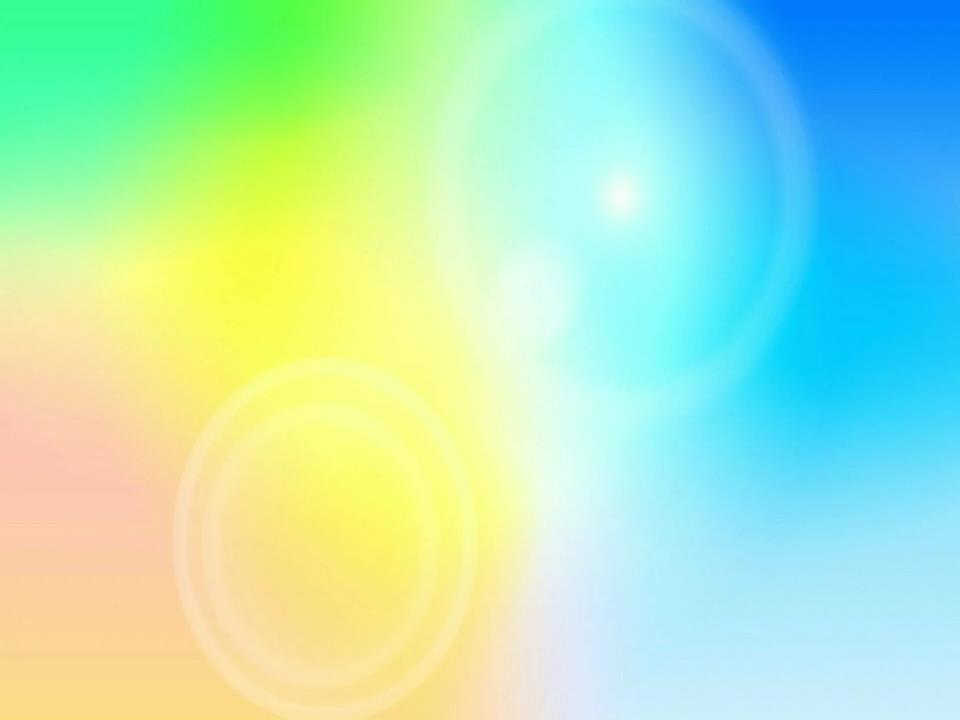 Повестка дня
 Ознакомление родителей с результатами диагностики (мониторинга) образовательного процесса и детского развития на начало 2022 – 2023года;    
 Знакомство с  режим дня, сеткой занятий.                                                                                                                                                                                                  Возрастные особенности развития детей 3 – 4 лет;                               
  Задачи воспитания и обучения детей младшей группы;                            
  Выбор родительского комитета группы;                                                                                                 
 О разном.
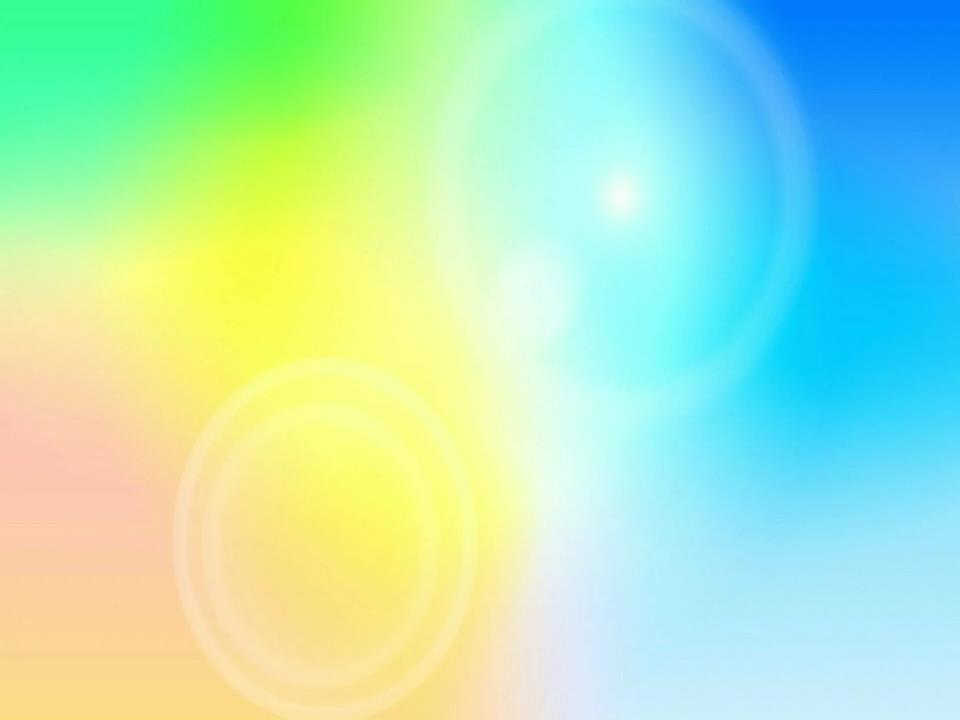 Расписание занятий младшей группы «Затейники» 
на 2022– 2023 учебный год
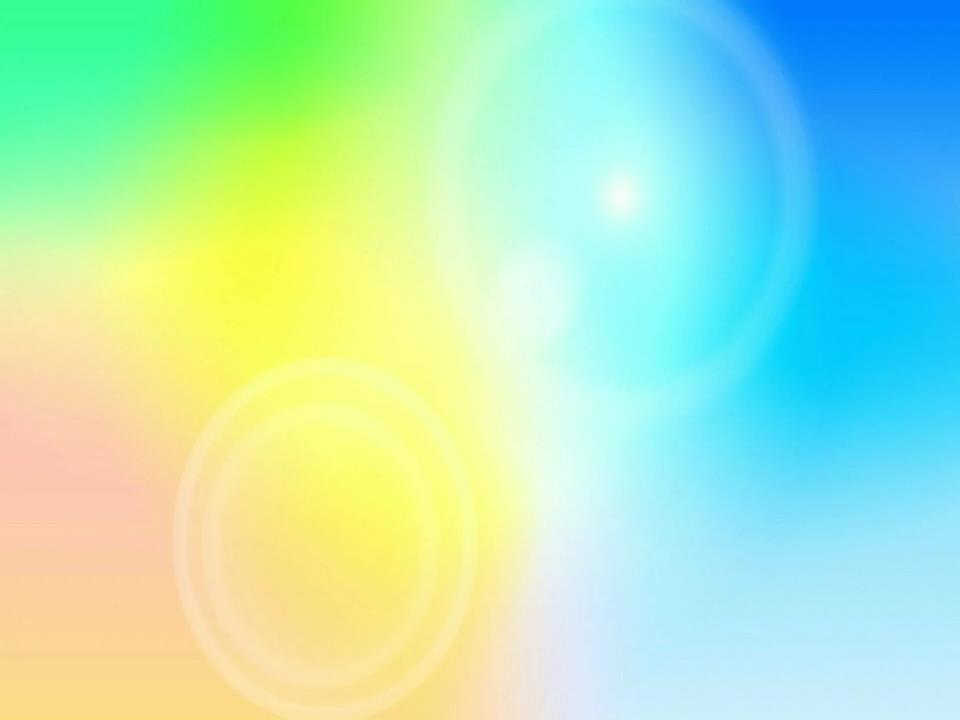 Режим дня в младшей группе «Затейники»
(холодный период)
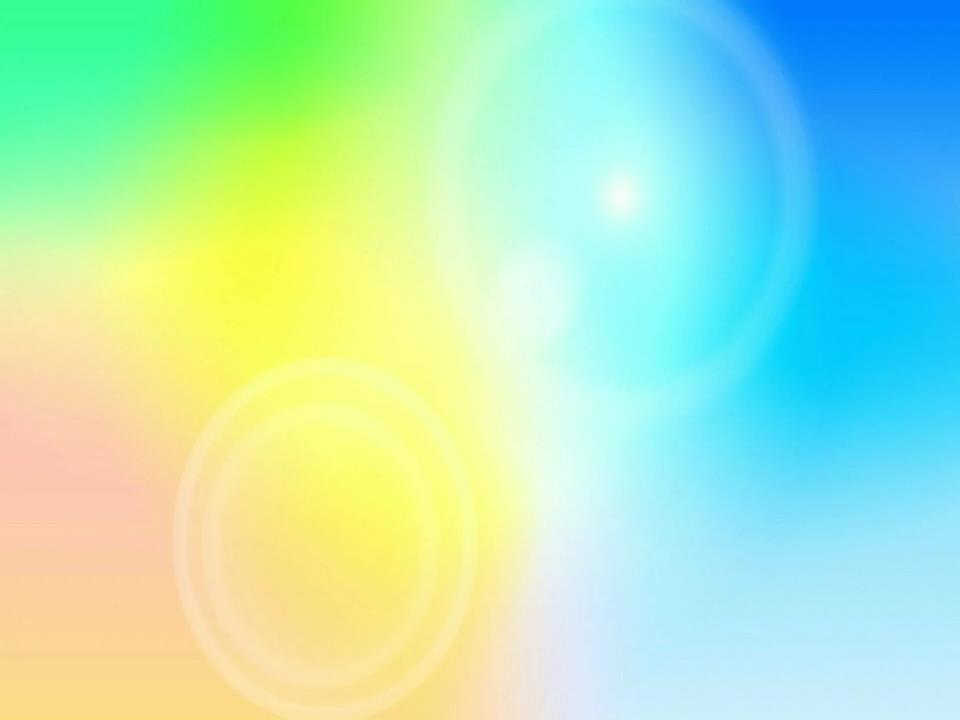 Мониторинг 
«Социально-коммуникативное развитие»
 Высокий уровень -0% (0 чел.)
Ср.уровень -68-% (13 детей)
Низкий уровень -32% (6 детей)
«Речевое развитие»
Высокий уровень -0% ( 0 чел)
Ср.уровень -74% (14 детей)
Низкий уровень -26% (5 детей)
«Познавательное развитие» 
Высокий уровень -0% (0 чел.)
Ср.уровень -68% (13 детей)
Низкий уровень -32% (6 детей)
«Художественно-эстетическое развитие» 
Высокий уровень -0% (0чел.)
Ср.уровень -89% (17 детей)
Низкий уровень -11% (2 чел.)
«Физическое развитие» 
Высокий уровень -79% (15 детей)
Ср.уровень -21% (4 чел.)
Низкий уровень -0% (0 чел.)
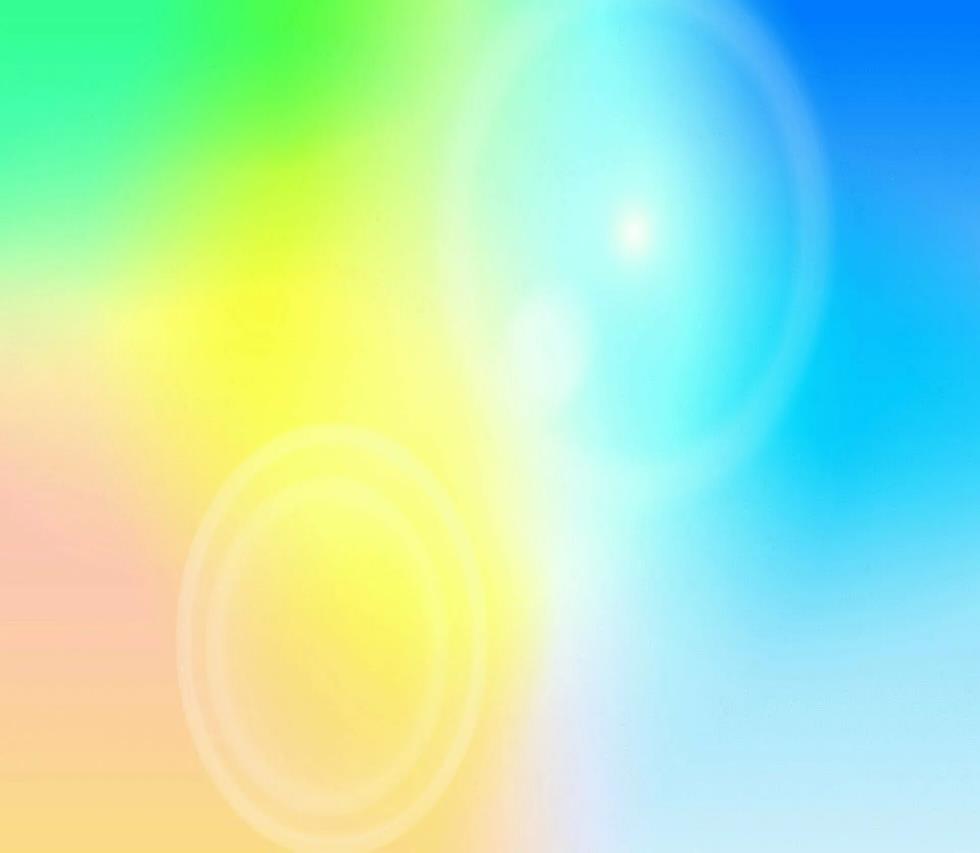 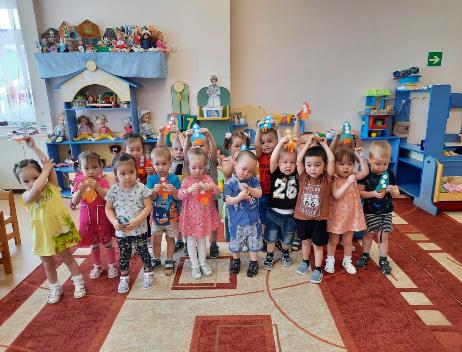 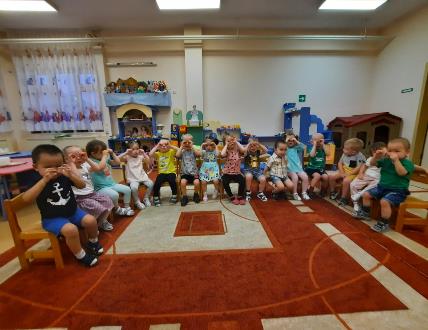 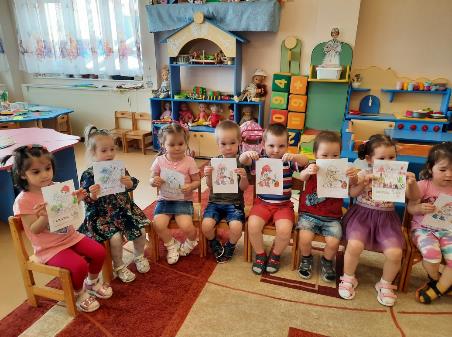 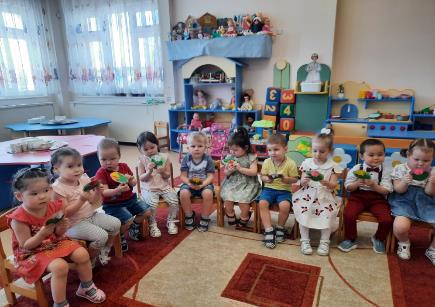 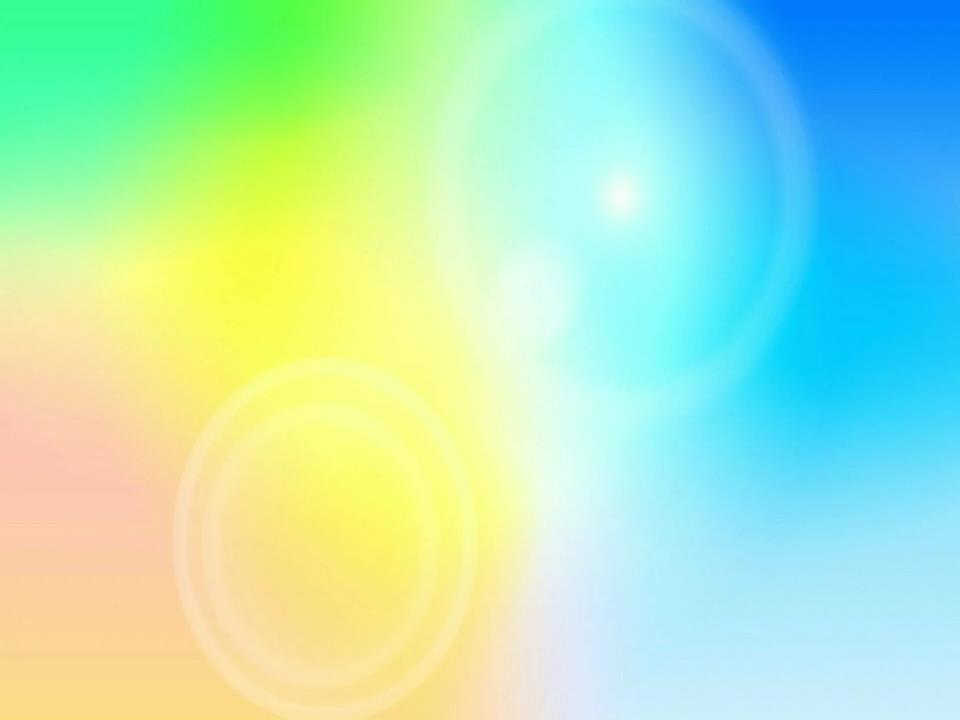 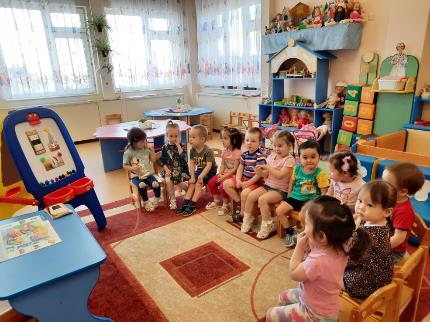 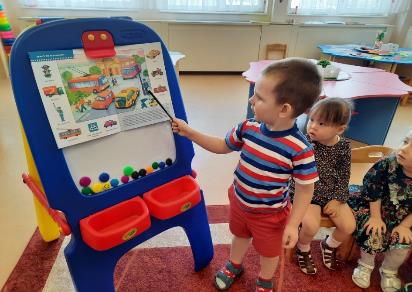 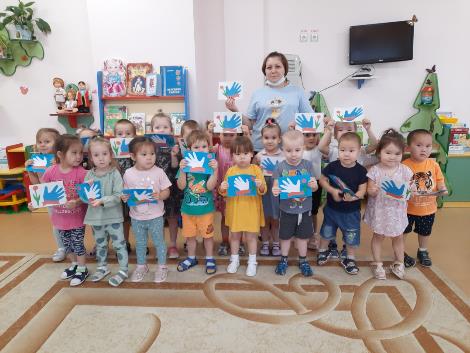 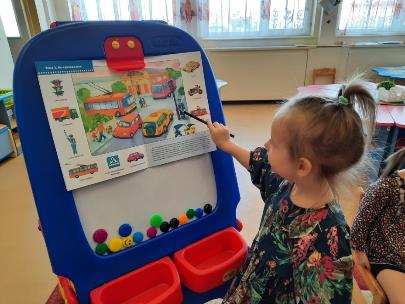 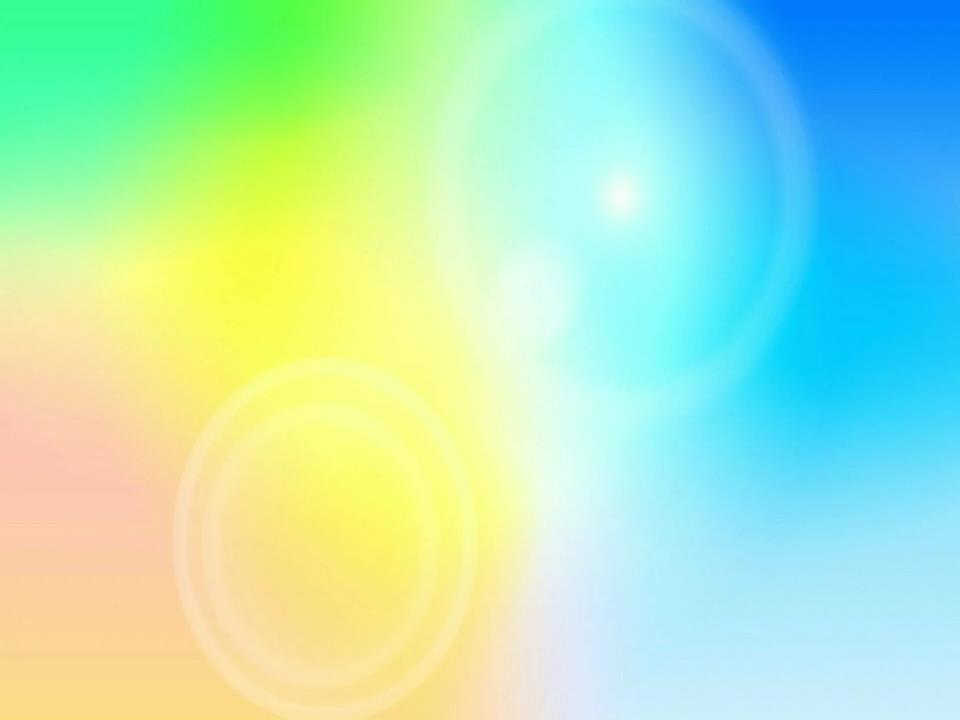 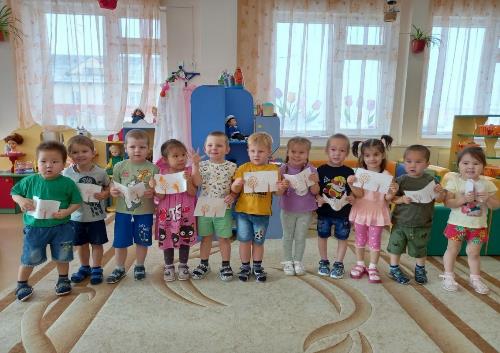 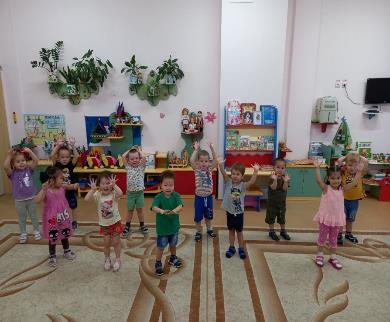 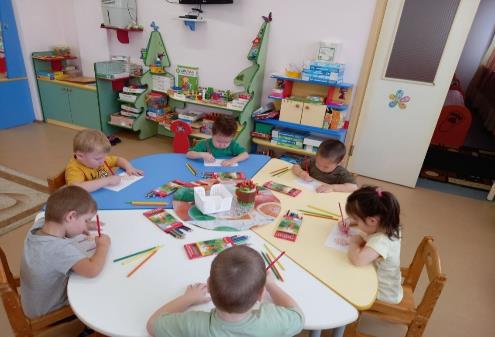 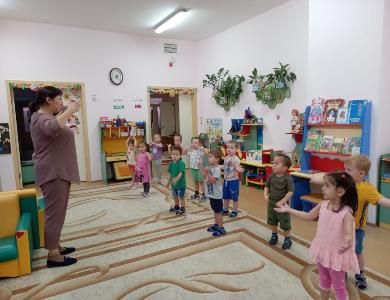 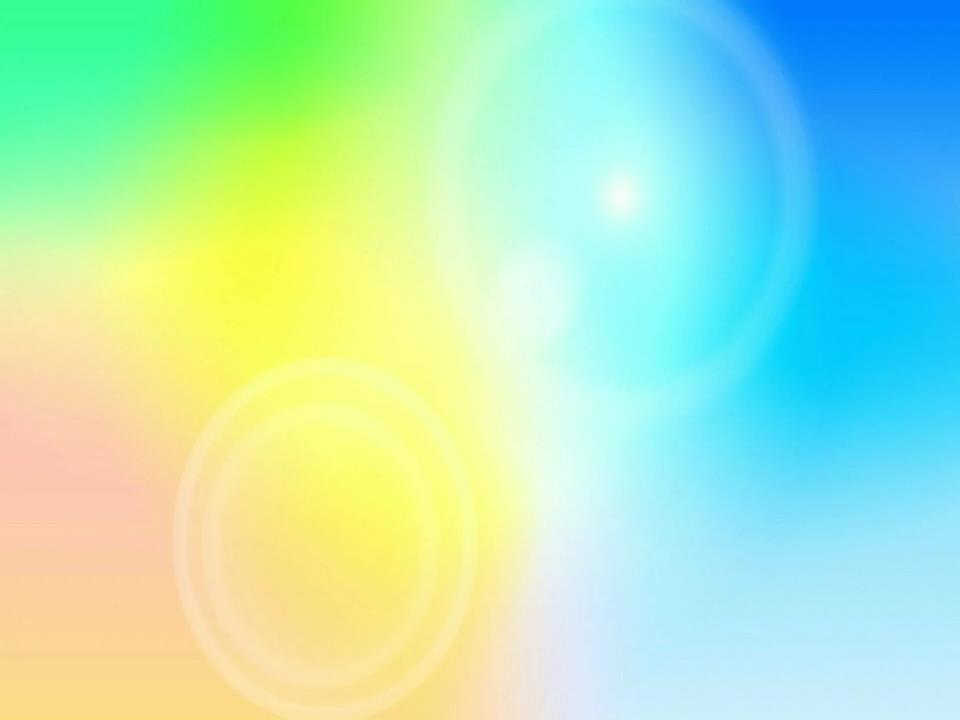 Спасибо за внимание!